Hoạt động ngoài giờ chính khoá
PHÒNG TRÁNH TAI NẠN DO ĐIỆN GIẬT VÀ SÉT ĐÁNH
ĐIỆN GIẬT
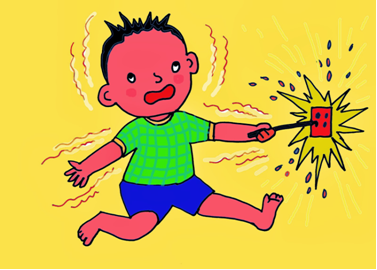 PHÒNG TRÁNH ĐIỆN GIẬT
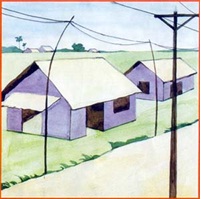 KHÔNG DÙNG TRE HOẶC CÂY GỖ CÓ KÍCH THƯỚC NHỎ ĐỂ LÀM TRỤ ĐIỆN
PHÒNG TRÁNH ĐIỆN GIẬT
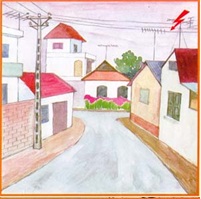 KHÔNG DỰNG ĂNG TEN GẦN ĐƯỜNG DÂY ĐIỆN
PHÒNG TRÁNH ĐIỆN GIẬT
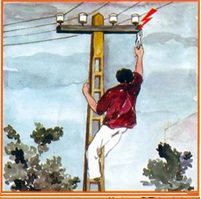 KHÔNG LEO TRÈO LÊN TRỤ ĐIỆN HOẶC NƠI CÓ LƯỚI ĐIỆN ĐI QUA
PHÒNG TRÁNH ĐIỆN GIẬT
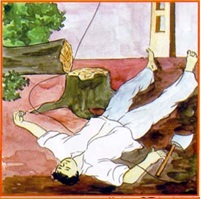 KHÔNG CHẶT CÂY GẦN LƯỚI ĐIỆN
PHÒNG TRÁNH ĐIỆN GIẬT
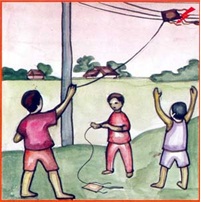 KHÔNG THẢ DIỀU GẦN LƯỚI ĐIỆN
PHÒNG TRÁNH ĐIỆN GIẬT
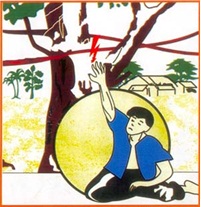 KHÔNG CHẠM TAY VÀO Ổ CẮM ĐIỆN HOẶC ĐƯỜNG DÂY ĐIỆN
PHÒNG TRÁNH ĐIỆN GIẬT
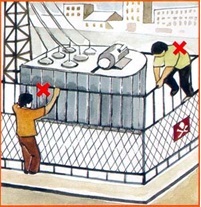 KHÔNG ĐÙA GIỠN, VUI CHƠI GẦN KHU VỰC CÓ CÁC THIẾT BỊ ĐIỆN
SƠ CỨU NGƯỜI BỊ ĐIỆN GIẬT
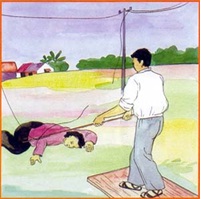 NHANH CHÓNG NGẮT CẦU DAO ĐIỆN HOẶC  DÙNG CÁC VẬT CÁCH ĐIỆN ĐỂ KÉO NẠN NHÂN RA KHỎI NGUỒN ĐIỆN
SƠ CỨU NGƯỜI BỊ ĐIỆN GIẬT
1. ĐẶT NẠN NHÂN NẰM NGỮA NƠI THOÁNG MÁT
2. NỚI LỎNG ÁO VÀ THẮT LƯNG NẠN NHÂN
3. KIỂM TRA NHỊP TIM VÀ NHỊP THỞ
NẾU NẠN NHÂN BẤT TĨNH: ÁP DỤNG PHƯƠNG PHÁP HÀ HƠI THỔI NGẠT VÀ ÉP TIM NGOÀI LỒNG NGỰC
4. KIỂM TRA VÀ SƠ CỨU VẾT BỎNG CHO NẠN NHÂN
5. ĐƯA NẠN NHÂN ĐẾN CƠ SỞ Y TẾ GẦN NHẤT.
SƠ CỨU NGƯỜI BỊ ĐIỆN GIẬT
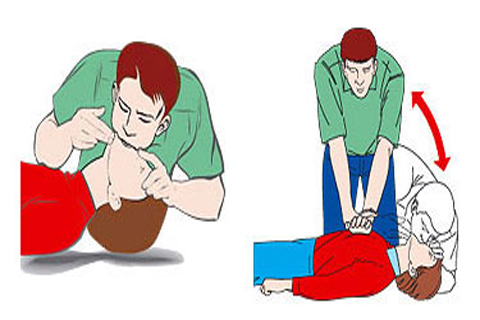 PHƯƠNG PHÁP HÀ HƠI THỔ NGẠT VÀ ÉP TIM NGOÀI LỒNG NGỰC
BỎNG
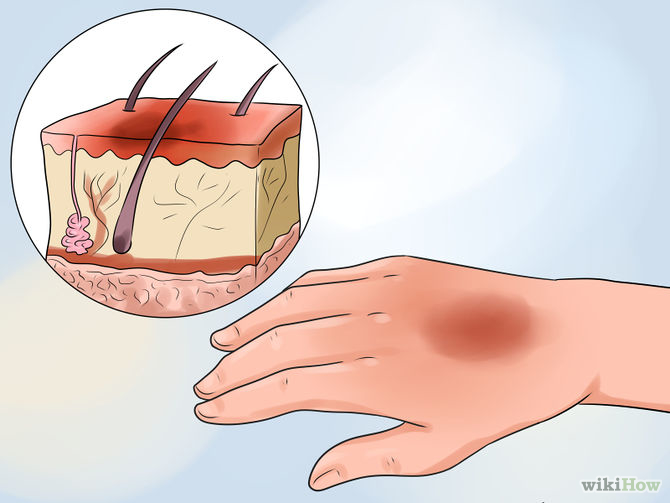 NGUYÊN NHÂN GÂY BỎNG
1. BỎNG DO NHIỆT: LỬA, XĂNG, DẦU, PÔ XE, NẮNG, NƯỚC SÔI, NITO, NƯỚC ĐÁ..
2. BỎNG DO TIA LỬA ĐIỆN: ĐIỆN CAO THẾ, SÉT ĐÁNH
3. BỎNG DO HÓA CHẤT: AXIT, PHOTPHO, LƯU HUỲNH
4. BỎNG DO PHÓNG XẠ
SƠ CỨU NGƯỜI BỊ BỎNG
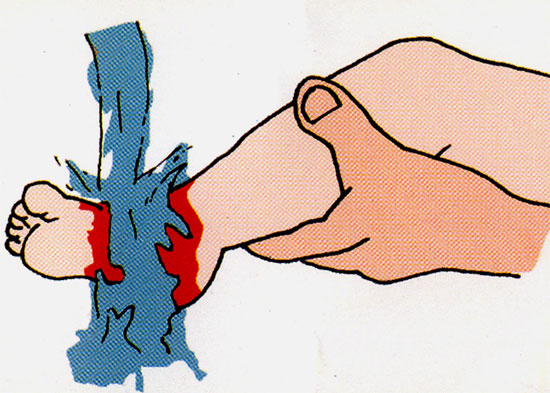 NHANH CHÓNG NGẮT NẠN NHÂN RA KHỎI NGUỒN GÂY BỎNG
1. RỮA VẾT BỎNG BẰNG NƯỚC SẠCH
2. CHUỒM ĐÁ
3. CHO NẠN NHÂN UỐNG NƯỚC
4. ĐƯA NẠN NHÂN ĐẾN CƠ SỞ Y TẾ
SƠ CỨU NGƯỜI BỊ BỎNG
NẾU BỎNG NHẸ, CÓ THỂ ÁP DỤNG MỘT SỐ PHƯƠNG PHÁP SAU ĐÂY ĐỂ TRỊ BỎNG
1. DÙNG THÂN CÂY CHUỐI, GIÃ LẤY NƯỚC THOA LÊN VẾT BỎNG
2. LÁ THUỐC BỎNG, GIÃ LẤY NƯỚC THOA LÊN VẾT BỎNG
3. LÁ MƯỚP GIÃ LẤY NƯỚC THOA LÊN VẾT BỎNG
4. LÒNG TRẮNG TRỨNG THOA LÊN
SÉT ĐÁNH
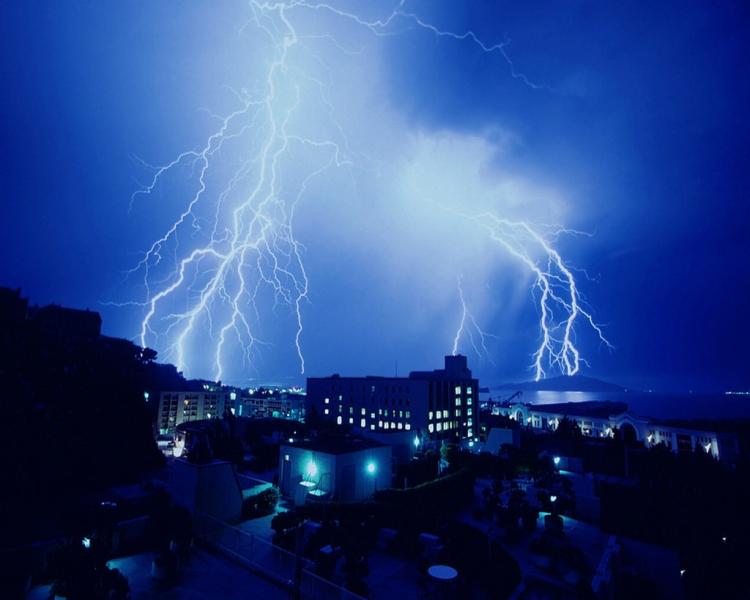 CẢM NHẬN SỰ HIỆN DIỆN CỦA SÉT
1. TRỜI CÓ MÂY DÔNG (MÂY ĐEN)
2. LÔNG TAY, CHÂN DỰNG
3. RỢN TÓC GÁY
4. CÓ CẢM GIÁC LẠNH SỐNG LƯNG
PHÒNG TRÁNH SÉT NGOÀI TRỜI
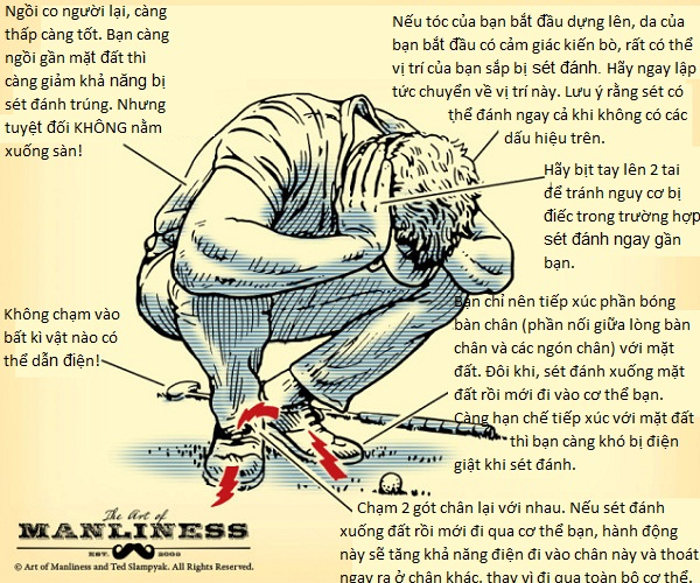 TƯ THẾ TRÁNH SÉT NGOÀI TRỜI
PHÒNG TRÁNH SÉT NGOÀI TRỜI
1. KHÔNG TRÚ MƯA DƯỚI CÁC GỐC CÂY TO
2. KHÔNG ĐỨNG Ở VỊ TRÍ CAO HƠN SO VỚI XUNG QUANH
3. KHÔNG ĐỨNG GẦN CÁC VẬT DỤNG BẰNG KIM LOẠI
4. KHÔNG ĐỨNG THÀNH 1 NHÓM NGƯỜI GẦN NHAU
5. 2 TAY ÔM CỔ, NGỒI XỔM, TÍP XÚC ĐẤT CÀNG ÍT CÀNG TỐT
6. KHÔNG ĐẾN GẦN NƠI CÓ NƯỚC
7. TẮT NGUỒN ĐIỆN THOẠI DI ĐỘNG
8. TÌM NƠI TRÚ AN TOÀN
PHÒNG TRÁNH SÉT TRONG NHÀ
1. KHÔNG ĐỨNG GẦN CỬA SỔ
2. KHÔNG ĐỨNG GẦN CÁC VẬT DỤNG BẰNG KIM LOẠI
3. KHÔNG ĐỨNG GẦN NƠI ẨM ƯỚT
4. KHÔNG ĐẾN GẦN CÁC THIẾT BỊ ĐIỆN
5. NGẮT ĐƯỜNG KẾT NỐI GIỮA ĂNG TEN VỚI TV
SƠ CỨU NGƯỜI BỊ SÉT ĐÁNH
ÁP DỤNG PHƯƠNG PHÁP GIỐNG NHƯ ĐỐI VỚI NGƯỜI BỊ ĐIỆN GIẬT